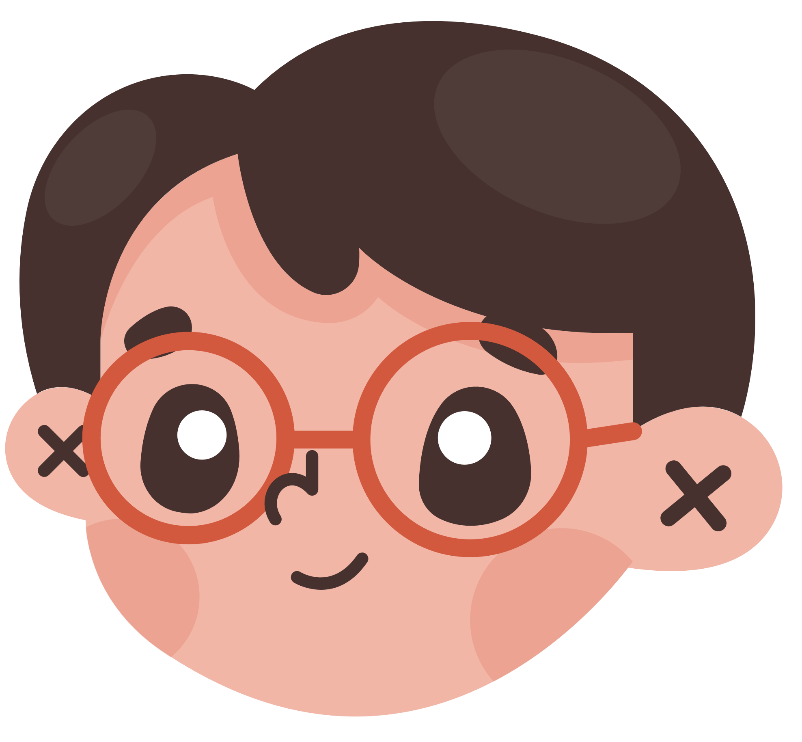 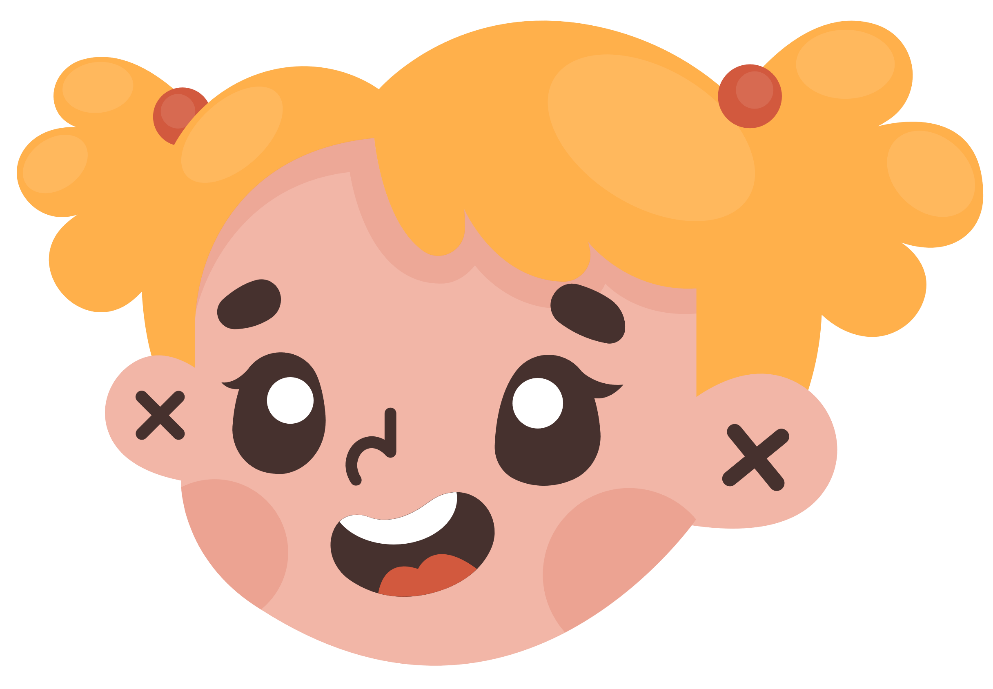 TIẾNG VIỆT 2
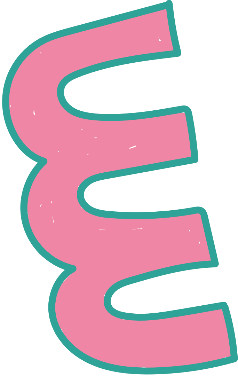 ÔN TẬP GIỮA HỌC KÌ 1
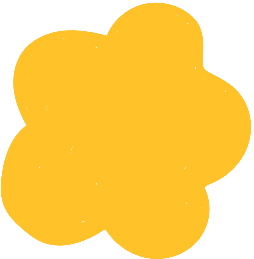 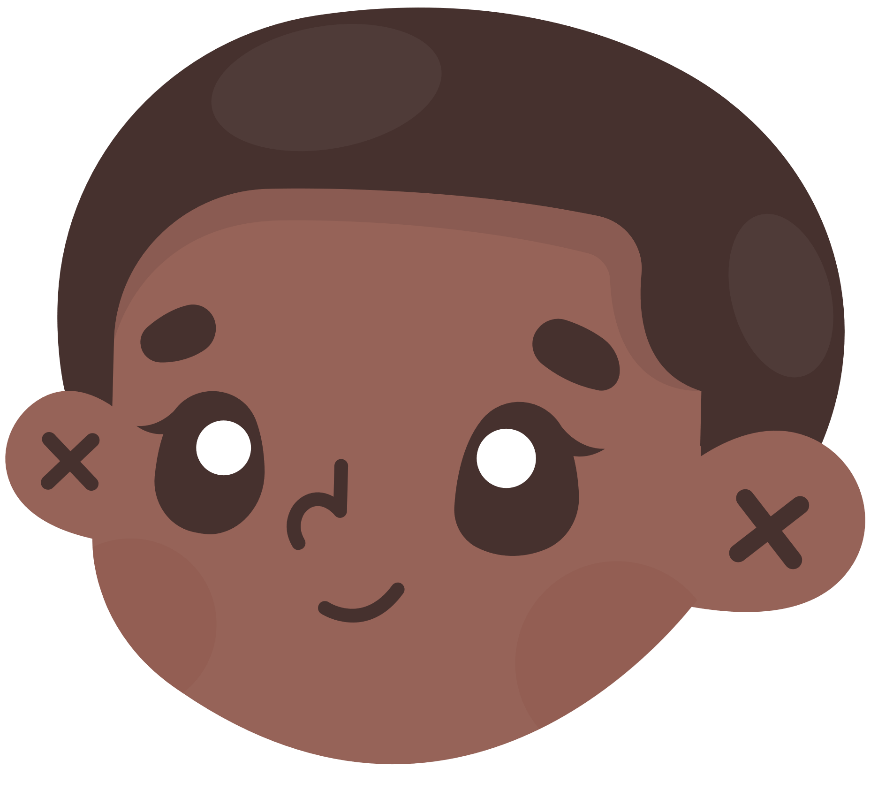 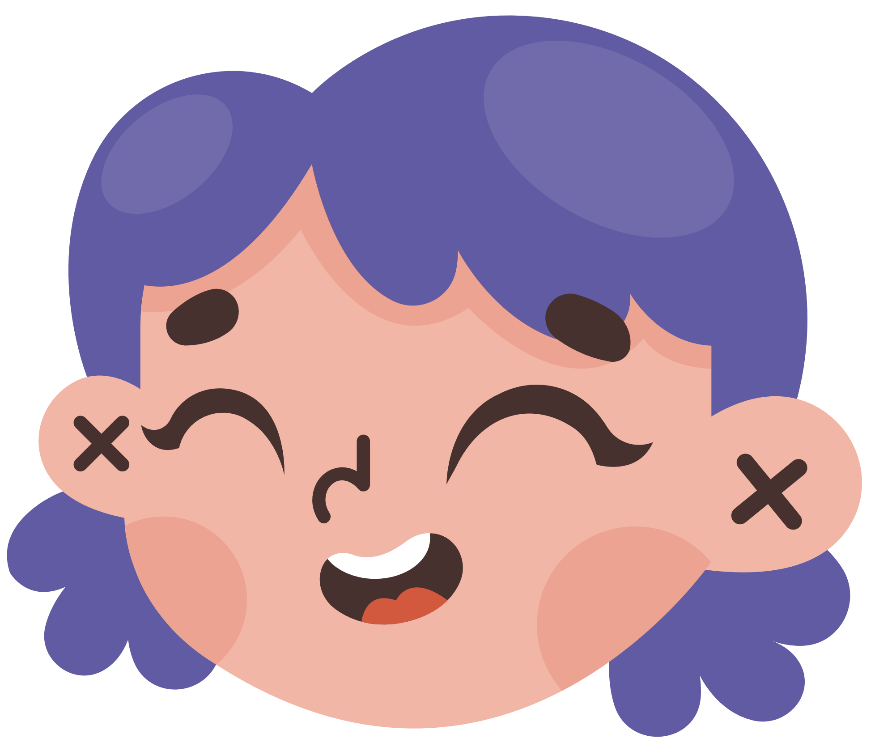 TIẾT 3 + TIẾT 4
HOẠT ĐỘNG 1
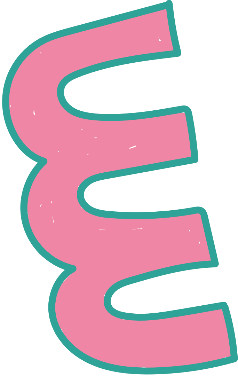 ĐỌC - VIẾT CHÍNH TẢ
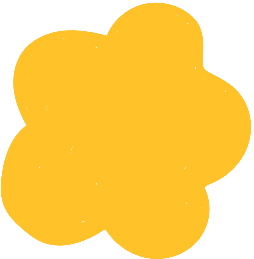 CÔ GIÁO LỚP EM
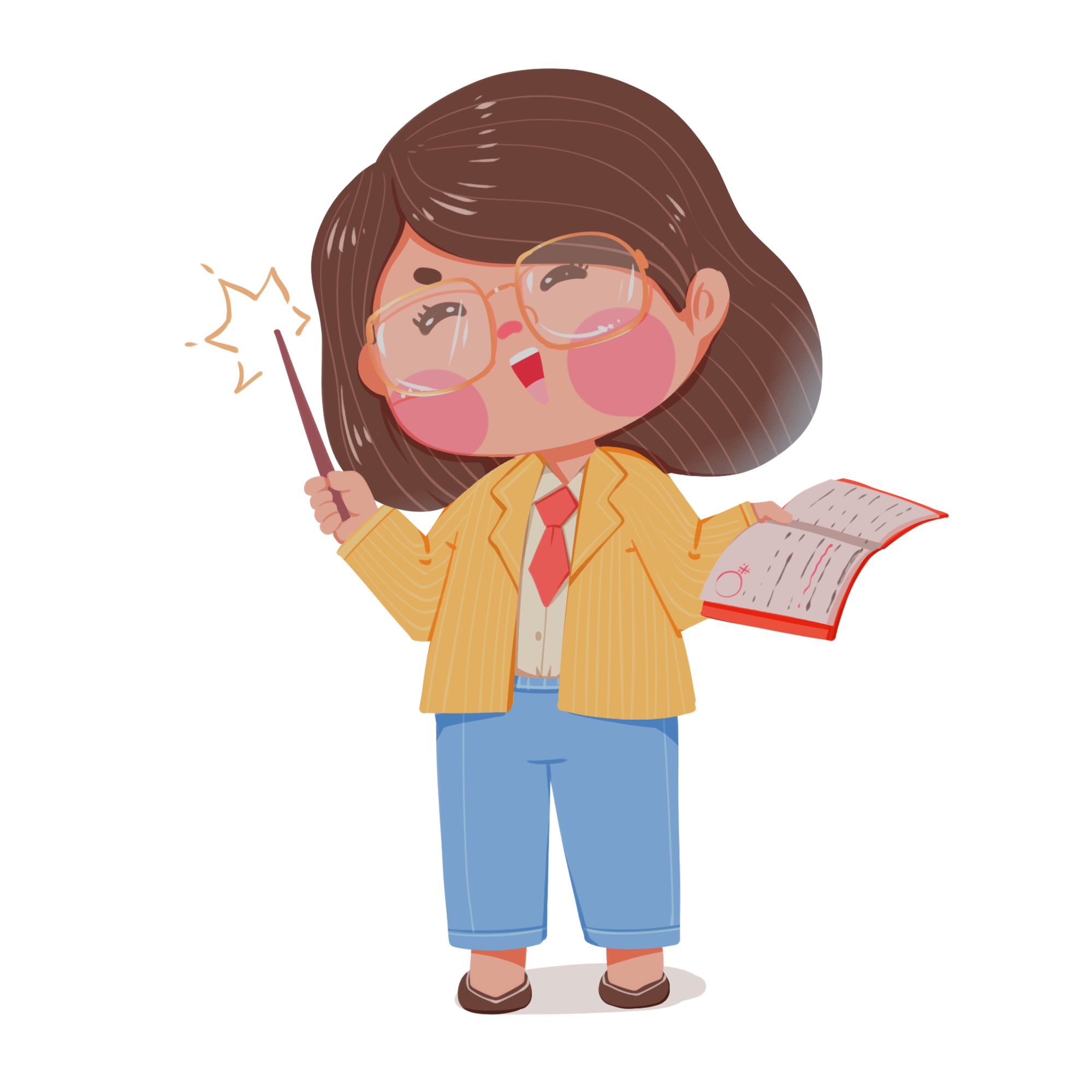 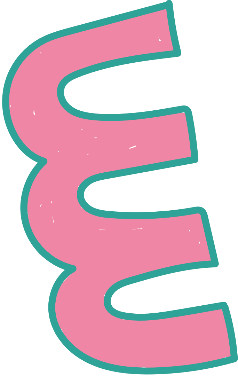 Sáng nào em đến lớp
Cũng thấy cô đến rồi
Đáp lời “Chào cô ạ!"
Cô mỉm cười thật tươi.
 
Cô dạy em tập viết
Gió đưa thoảng hương nhài
Nắng ghé vào cửa lớp
Xem chúng em học bài.
Nguyên Xuân Xanh
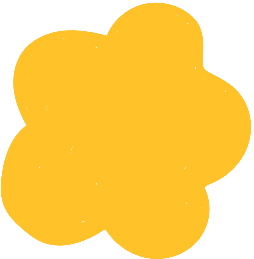 CÔ GIÁO LỚP EM
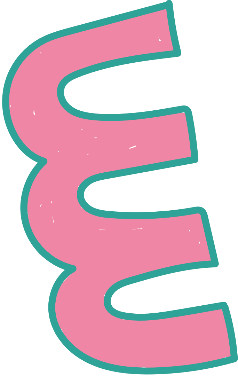 Sáng nào em đến lớp
Cũng thấy cô đến rồi
Đáp lời “Chào cô ạ!”
Cô mỉm cười thật tươi.
 
Cô dạy em tập viết
Gió đưa thoảng hương nhài
Nắng ghé vào cửa lớp
Xem chúng em học bài.
_ Nguyên Xuân Xanh
CHÚ Ý 2:
Lời đáp được đưa vào dấu ngoặc kép và có dấu chấm than sau cùng
CHÚ Ý 1:
Đầu câu phải viết hoa
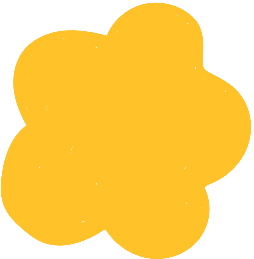 hương nhài
Gió đưa thoảng
mỉm cười
CÔ GIÁO LỚP EM
VIẾT BẢNG TỪ KHÓ
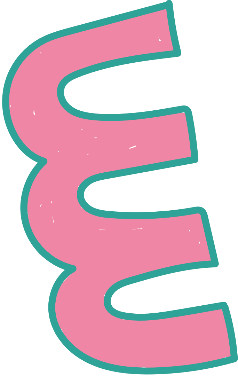 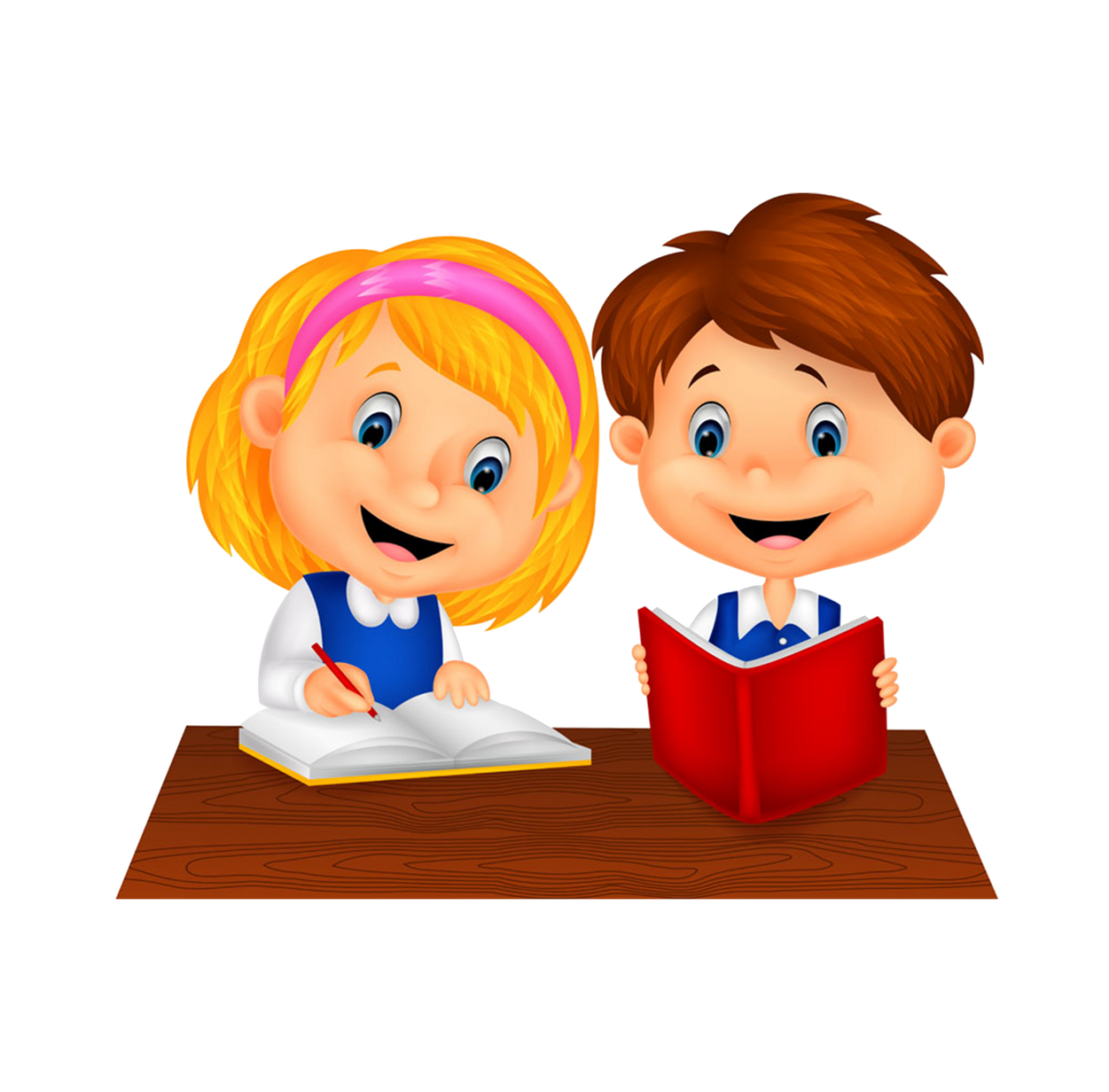 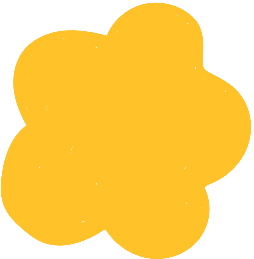 NGHE - VIẾT
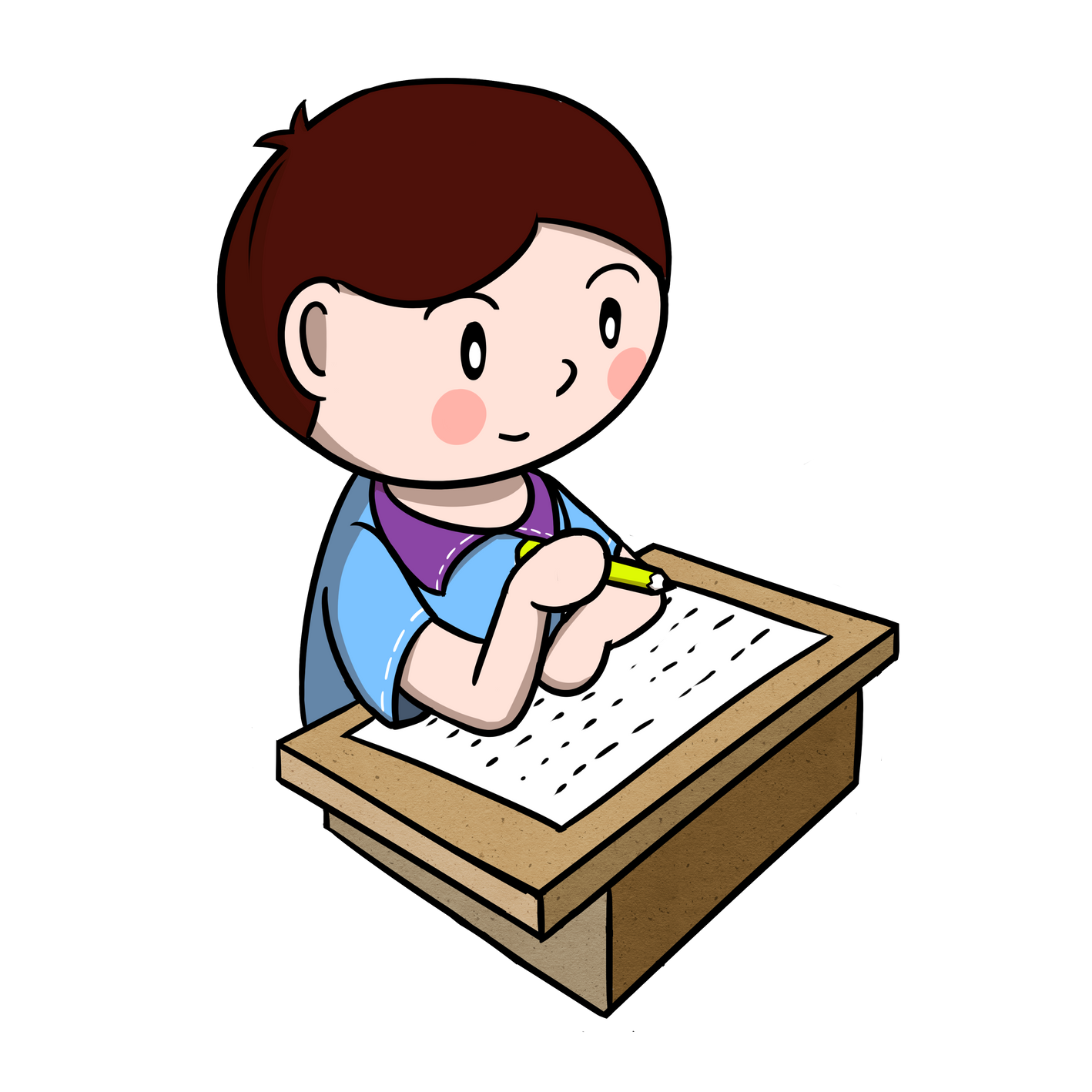 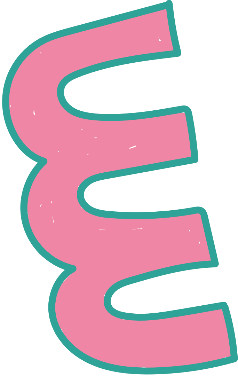 CÔ GIÁO LỚP EM
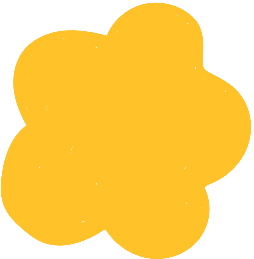 HOẠT ĐỘNG 2
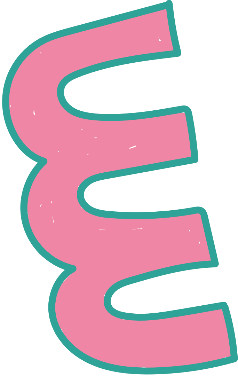 TRÒ CHƠI ĐOÁN TỪ
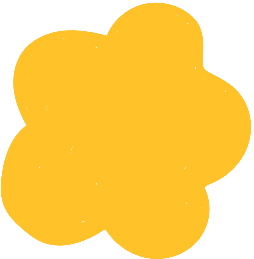 Hãy làm việc theo nhóm 4 đoán các từ sau
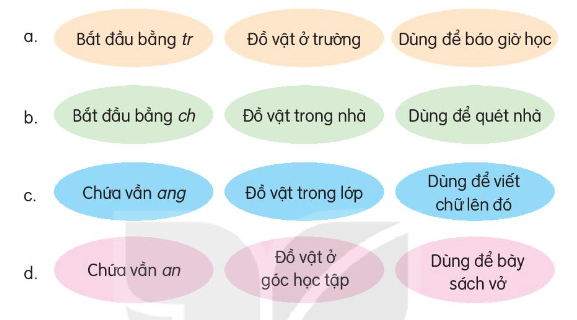 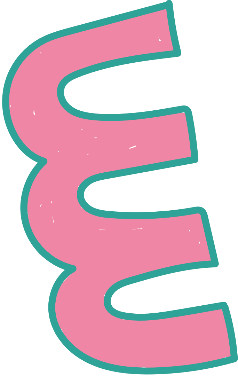 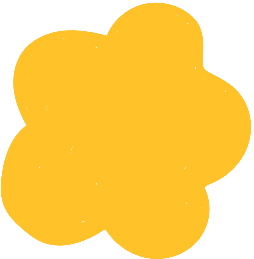 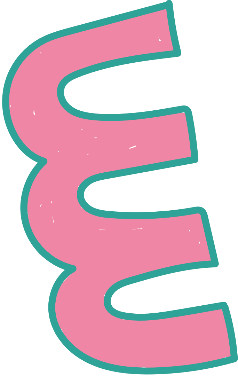 ĐÁP ÁN
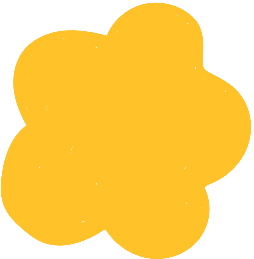 BẮT ĐẦU BẰNG TR
ĐỒ VẬT Ở TRƯỜNG
DÙNG ĐỂ BÁO GIỜ HỌC
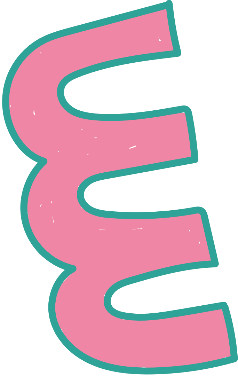 TRỐNG
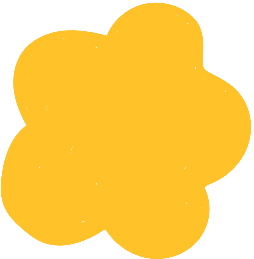 BẮT ĐẦU BẰNG CH
ĐỒ VẬT TRONG NHÀ
DÙNG ĐỂ QUÉT NHÀ
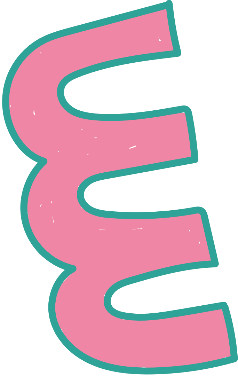 CHỔI
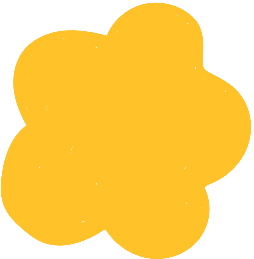 CHỨA VẦN ANG
ĐỒ VẬT TRONG LỚP
DÙNG ĐỂ VIẾT CHỮ LÊN ĐÓ
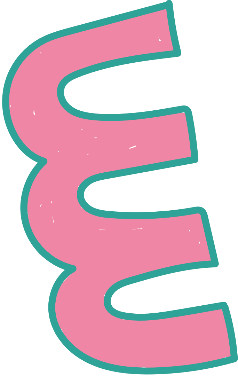 BẢNG
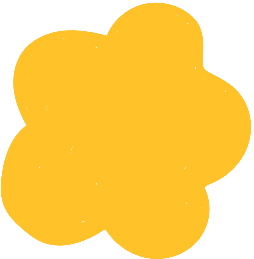 CHỨA VẦN AN
ĐỒ VẬT Ở GÓC HỌC TẬP
DÙNG ĐỂ BÀY SÁCH VỞ
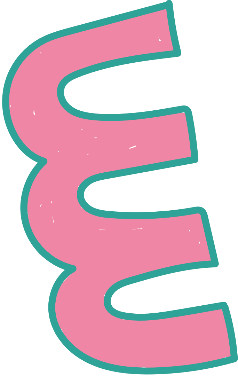 BÀN
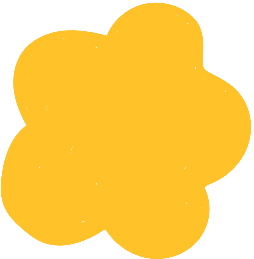 HOẠT ĐỘNG 3
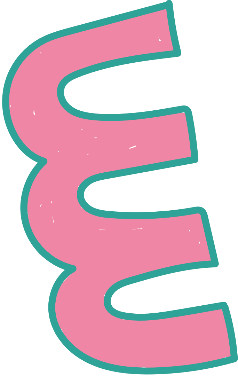 VIẾT TÊN ĐỒ VẬT
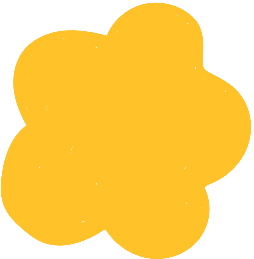 Hãy làm việc theo nhóm bốn viết tên các đồ vật theo hình
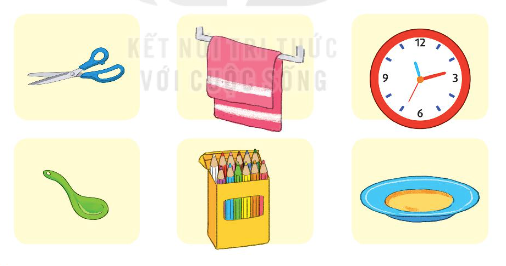 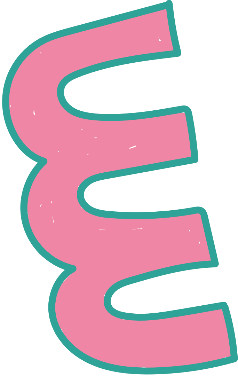 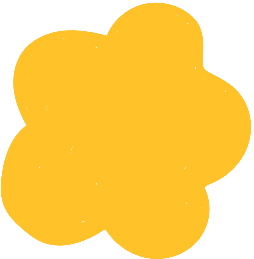 TRÌNH BÀY TRƯỚC LỚP
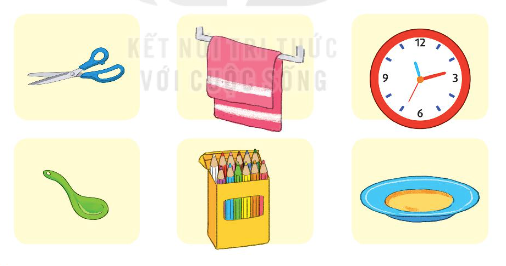 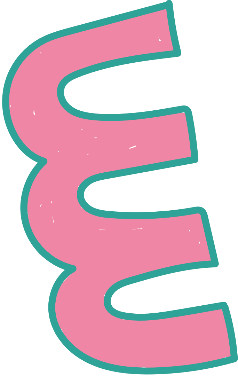 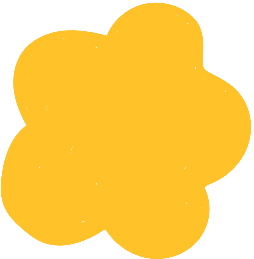 HỘP BÚT MÀU
CÁI ĐĨA
CÁI KÉO
CÁI KHĂN
CÁI MUỖNG/ THÌA
ĐỒNG HỒ
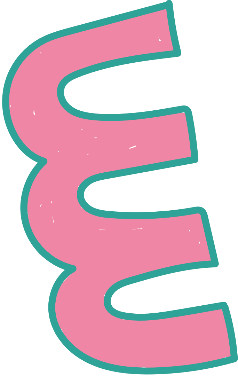 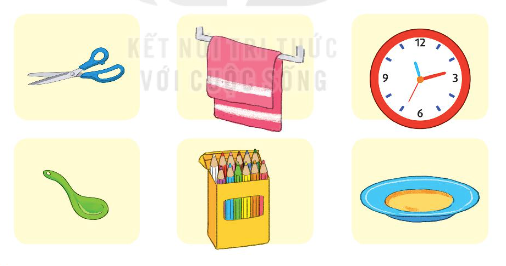 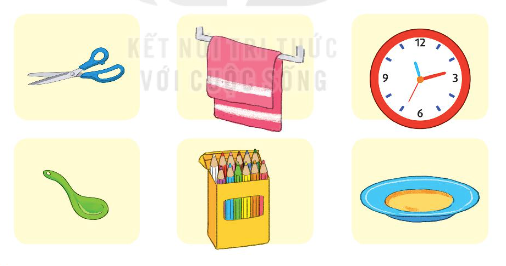 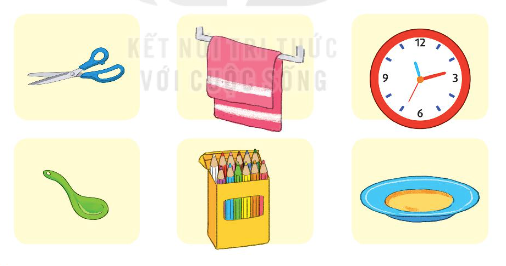 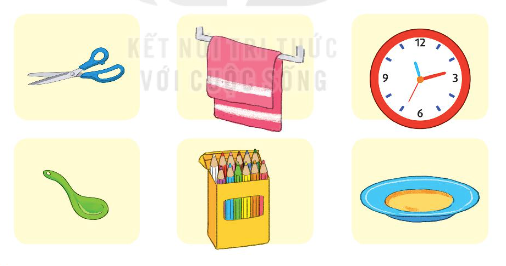 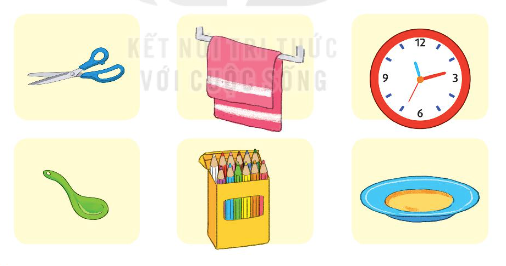 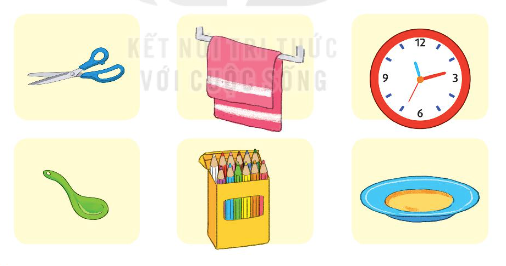 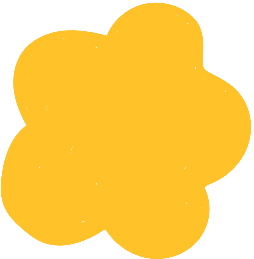 HOẠT ĐỘNG 4
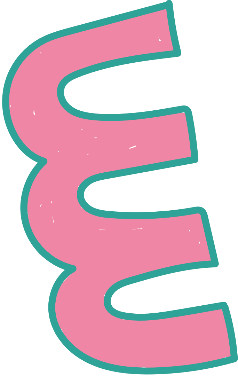 HỎI - ĐÁP CÔNG DỤNG ĐỒ VẬT
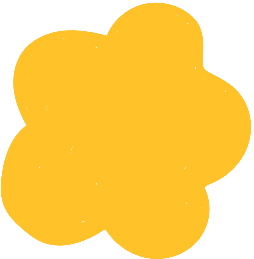 Hãy làm việc theo nhóm đôi trả lời công dụng của các hình trong bài tập 5
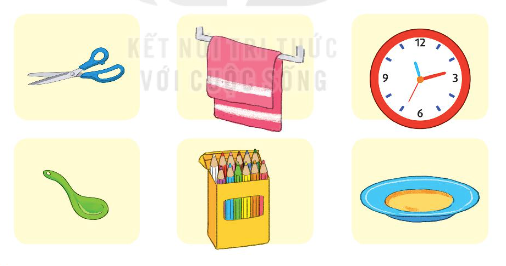 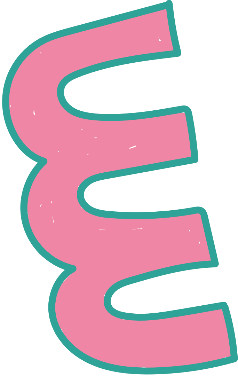 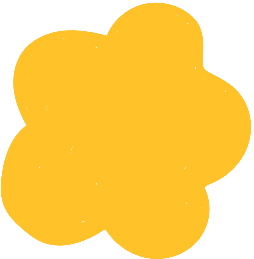 TRÌNH BÀY TRƯỚC LỚP
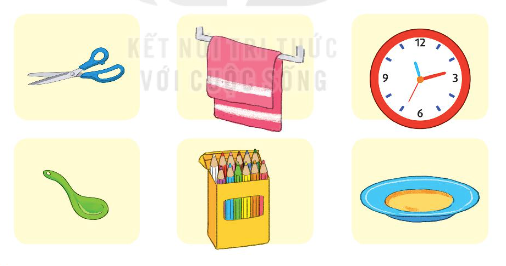 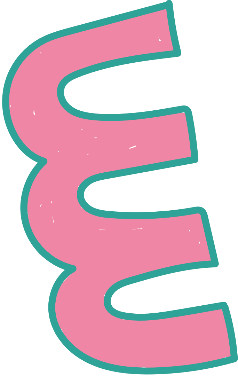 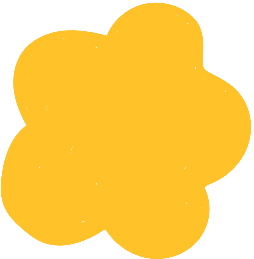 Kéo dùng để làm gì ?
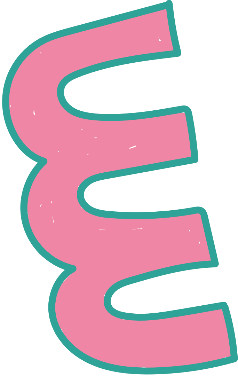 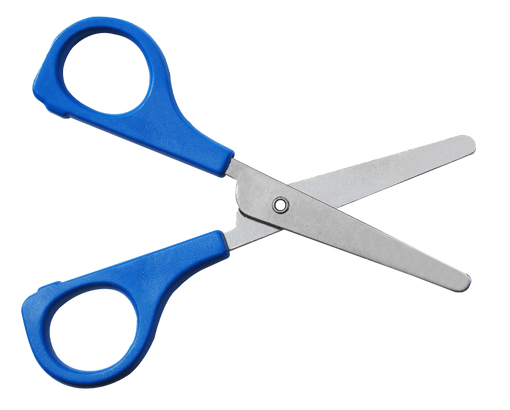 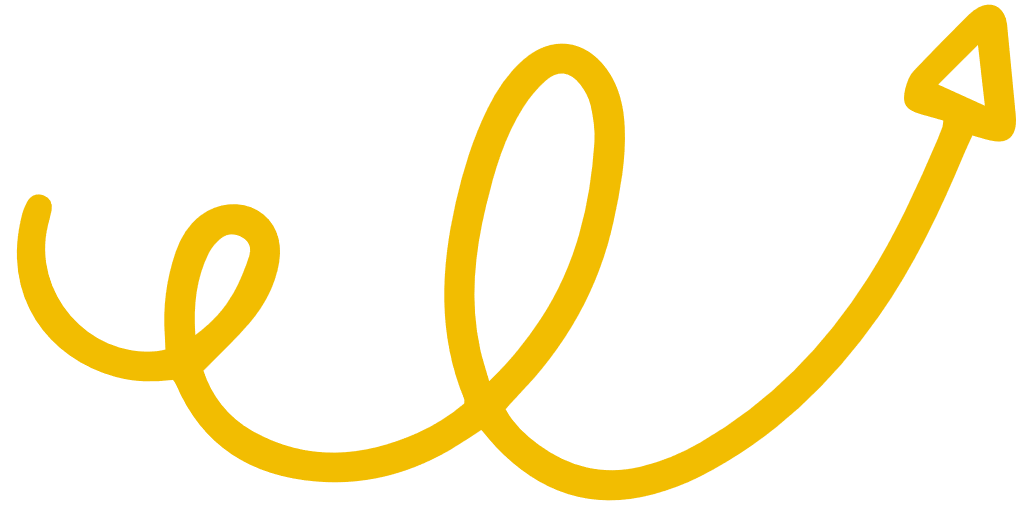 Kéo dùng để cắt giấy, cắt vải,...
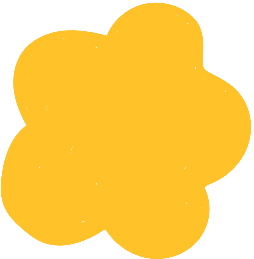 Cái khăn dùng để làm gì ?
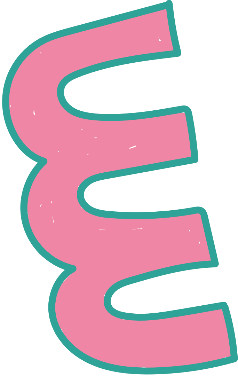 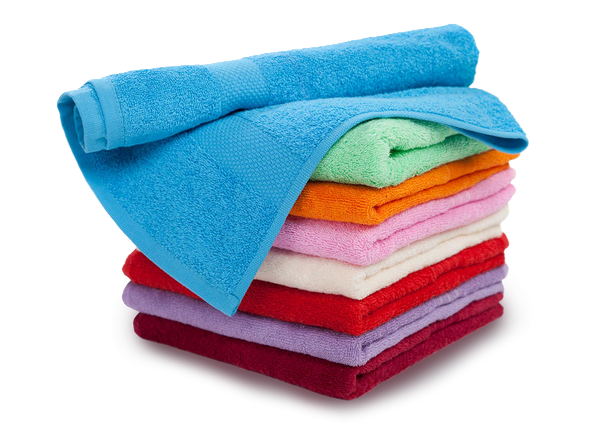 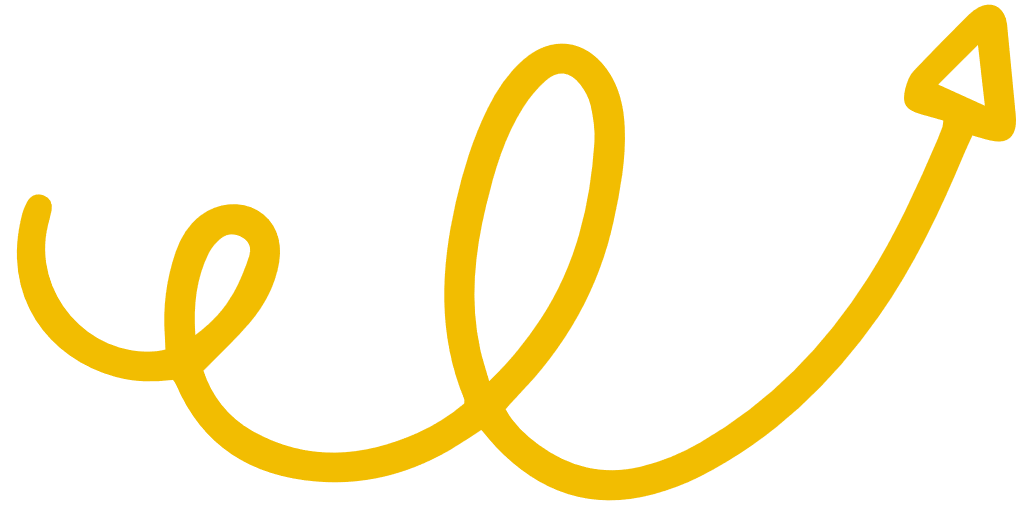 Cái khăn dùng để rửa mặt, lau khô người,....
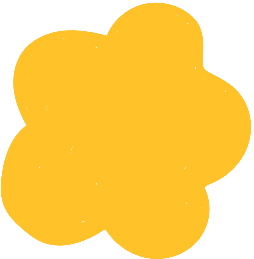 Đồng hồ dùng để làm gì ?
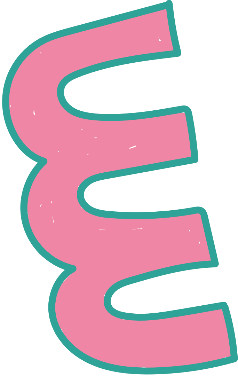 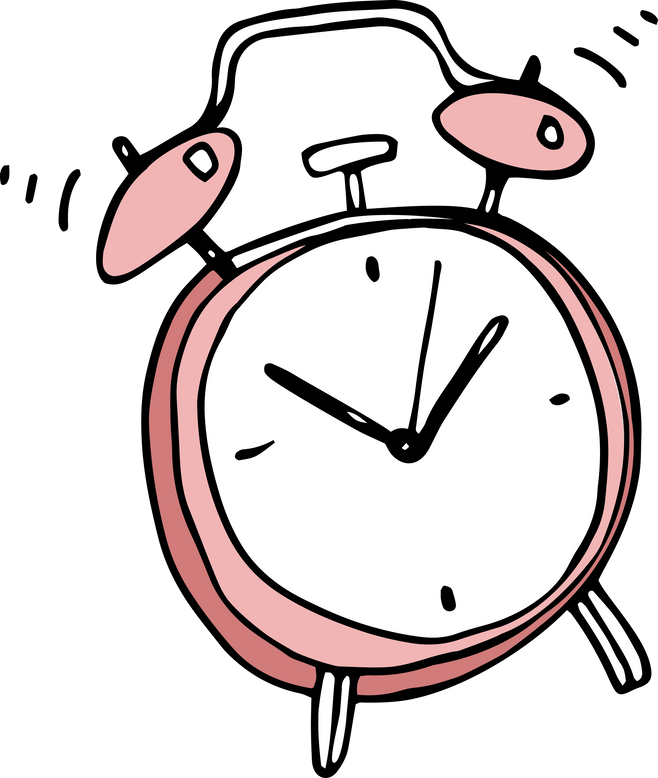 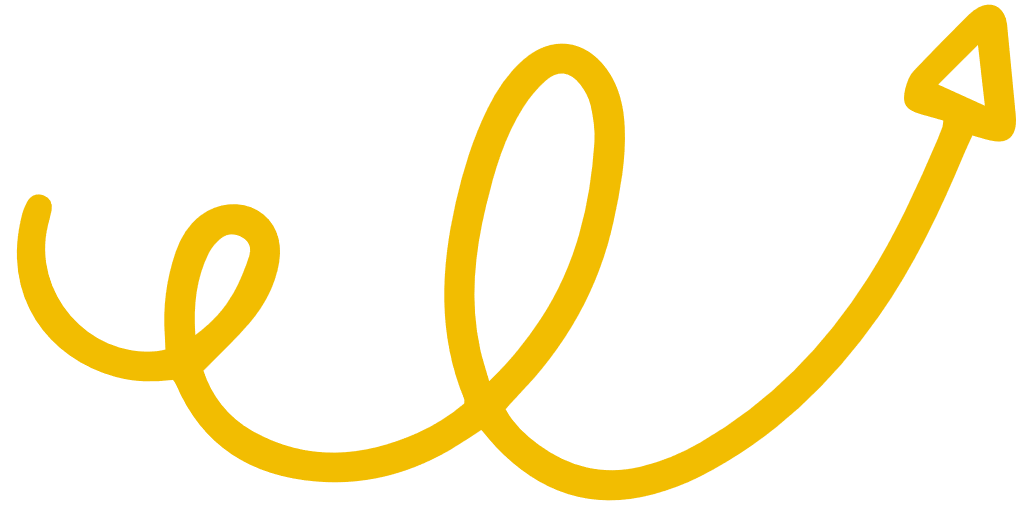 Đồng hồ dùng để xem giờ.
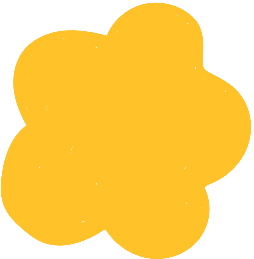 Cái muỗng/ thìa dùng để làm gì ?
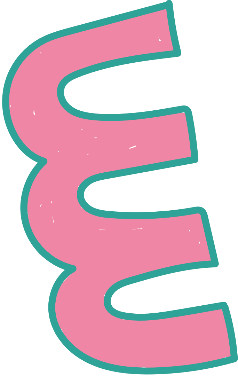 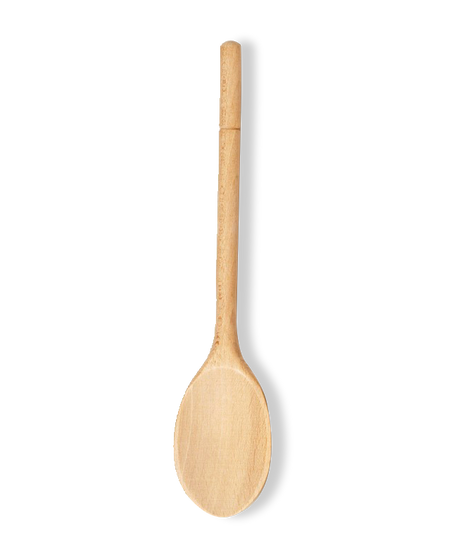 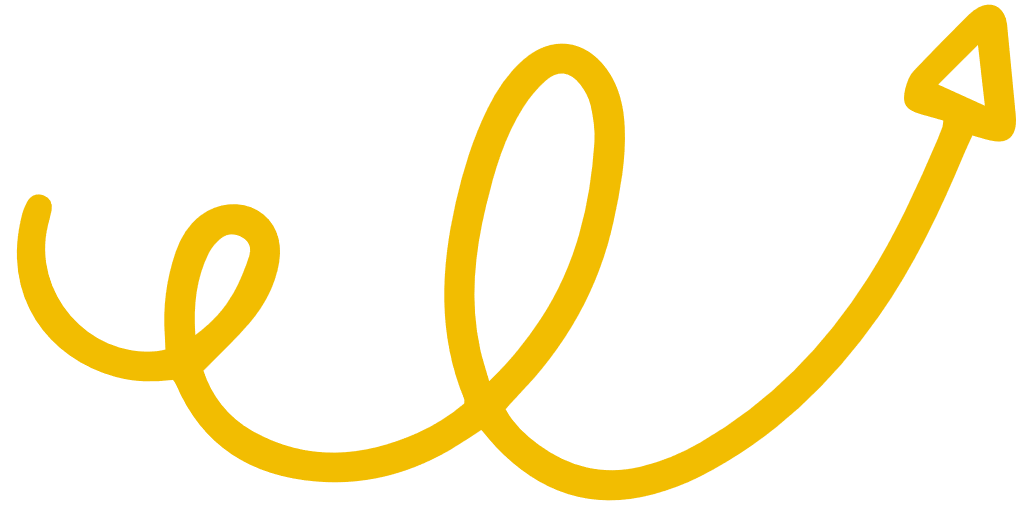 Cái muỗng / cái thìa dùng để ăn uống.
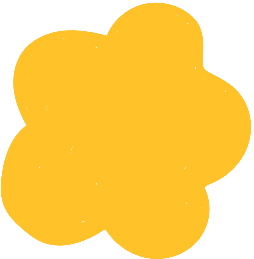 Hộp bút màu dùng để làm gì ?
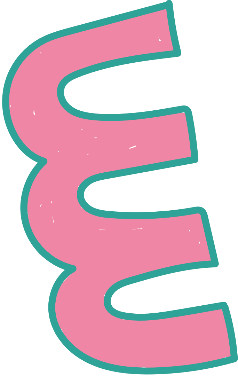 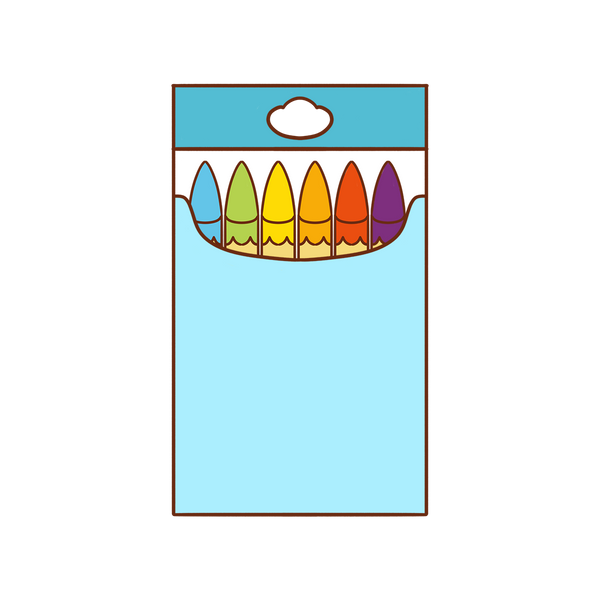 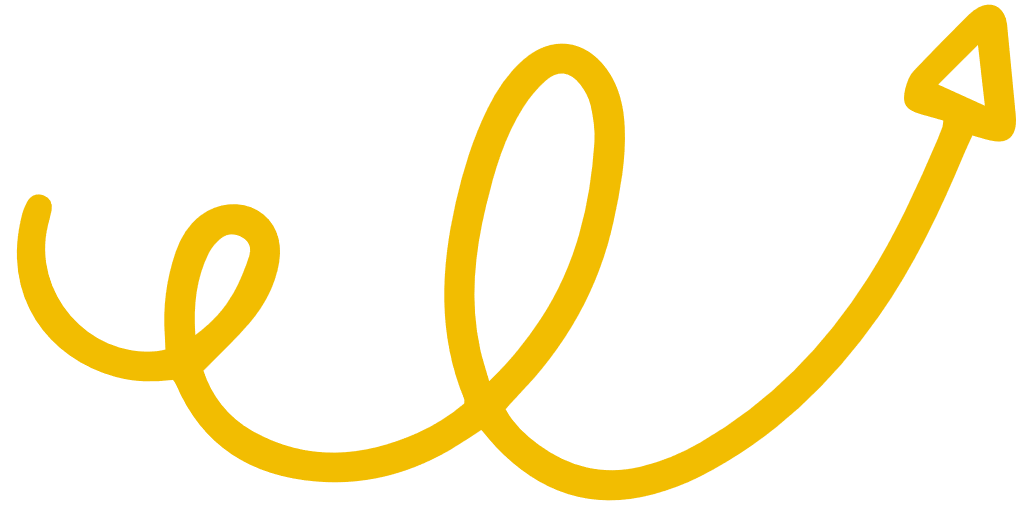 Hộp bút màu dùng để vẽ, tô màu.
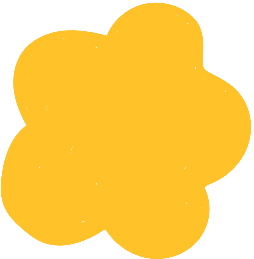 Cái đĩa dùng để làm gì ?
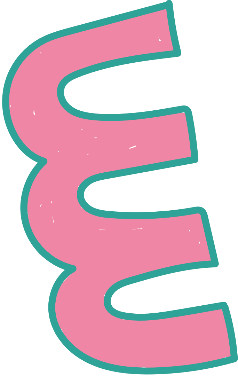 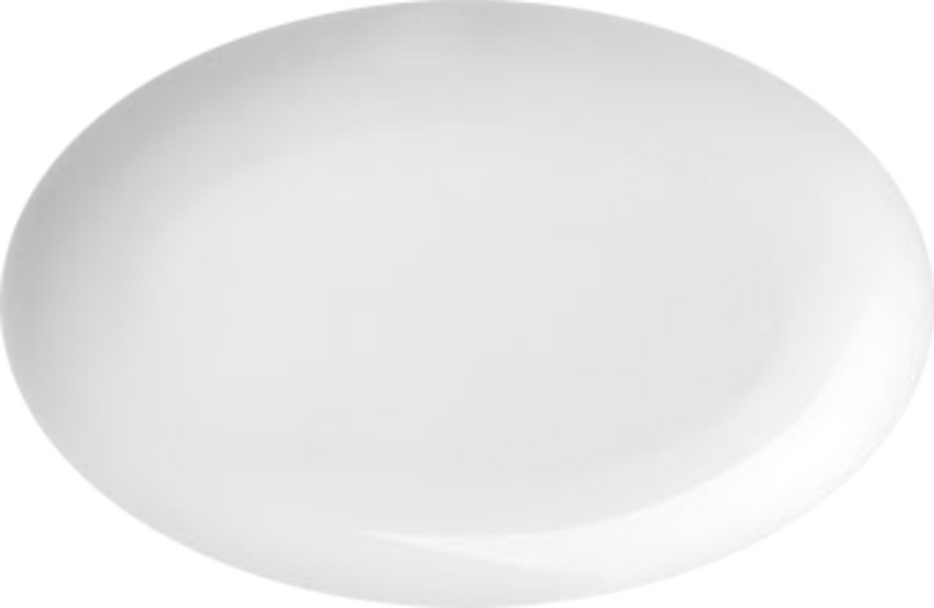 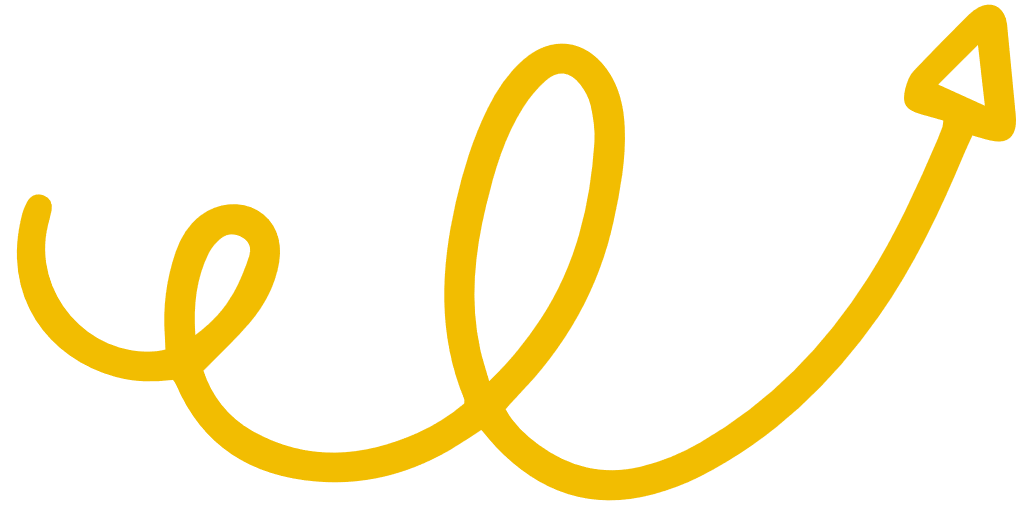 Cái đĩa dùng để đựng thức ăn.
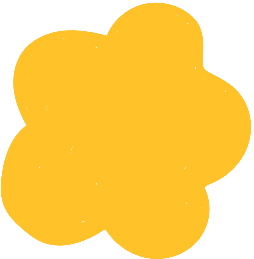 HOẠT ĐỘNG 5
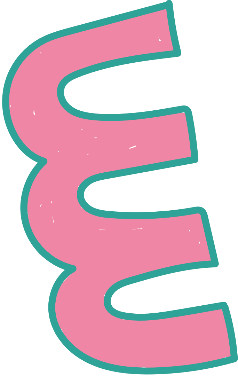 GHÉP TỪ
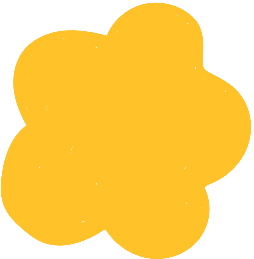 Hãy làm việc theo nhóm sáu ghép các từ ngữ để tạo thành 4 câu nêu đặc điểm
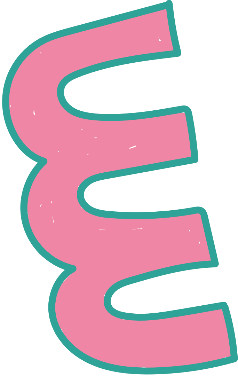 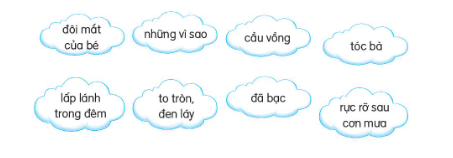 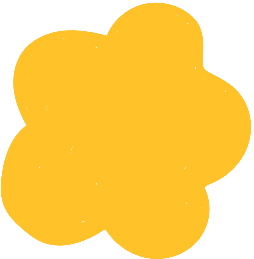 TRÌNH BÀY TRƯỚC LỚP
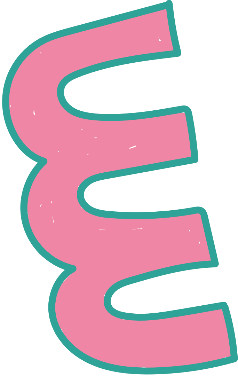 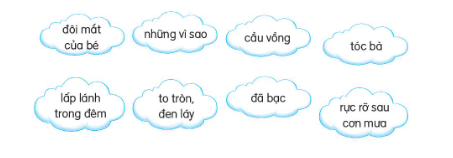 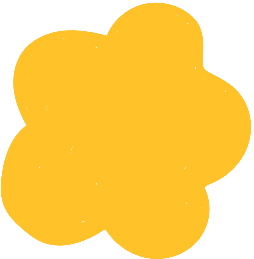 Cầu vồng rực rỡ sau cơn mưa.
Tóc bà đã bạc.
Những vì sao lấp lánh trong đêm.
Đôi mắt của bé to tròn, đen láy.
1
2
4
3
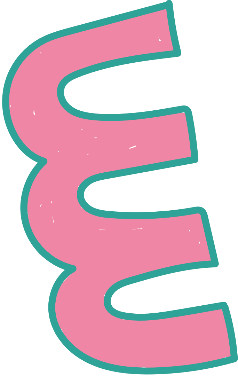 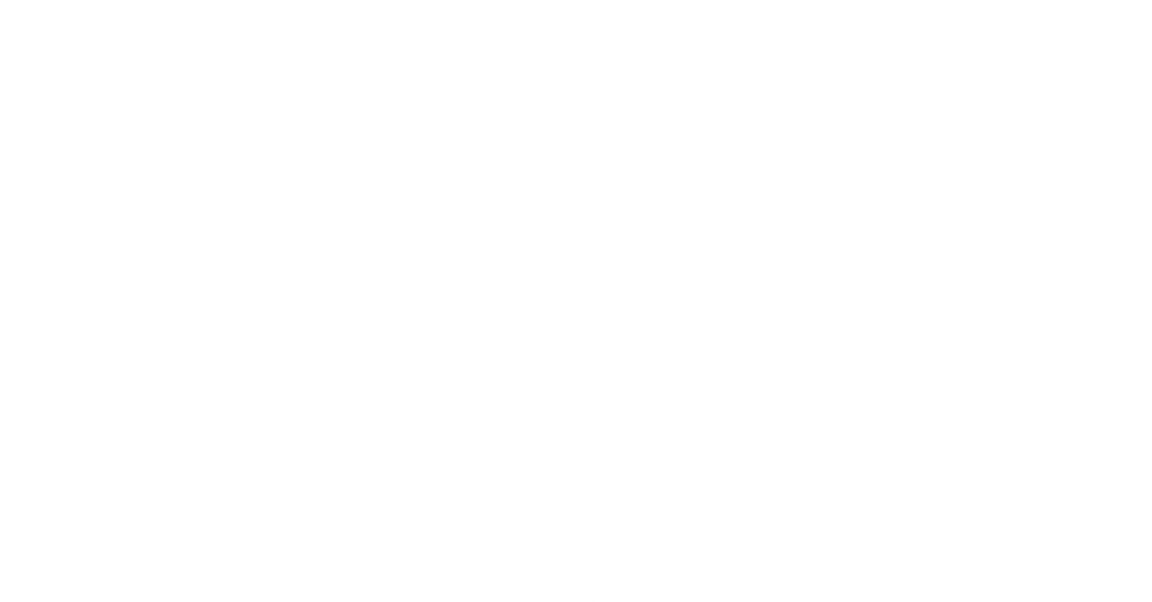 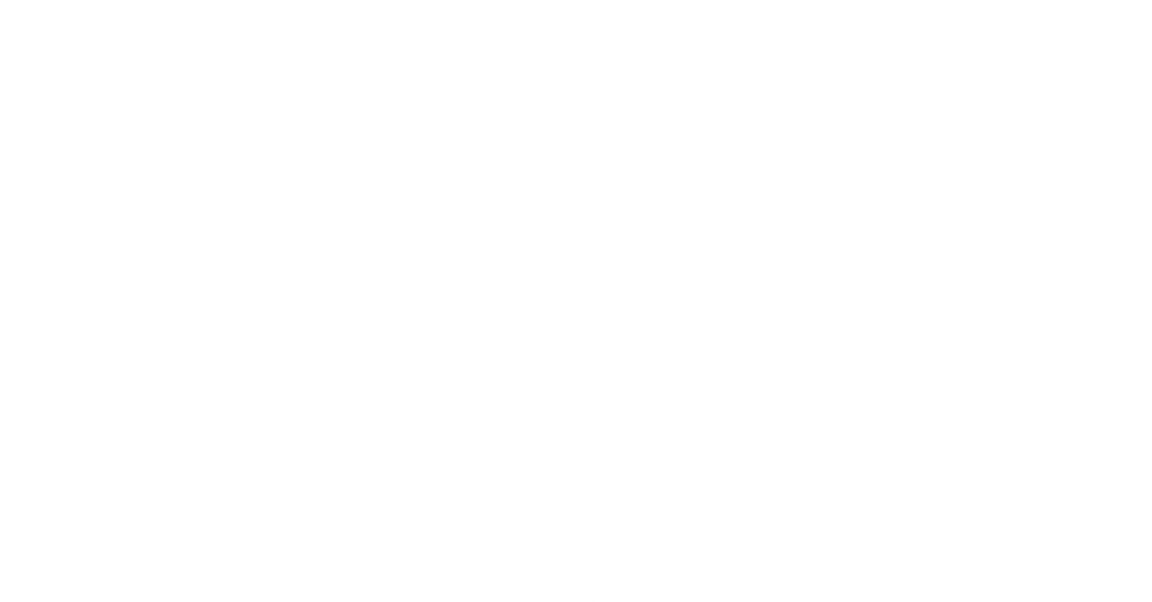 Hoàn thành bài tập vào vở
Ôn lại bài cũ
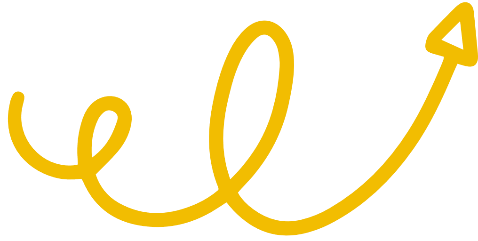 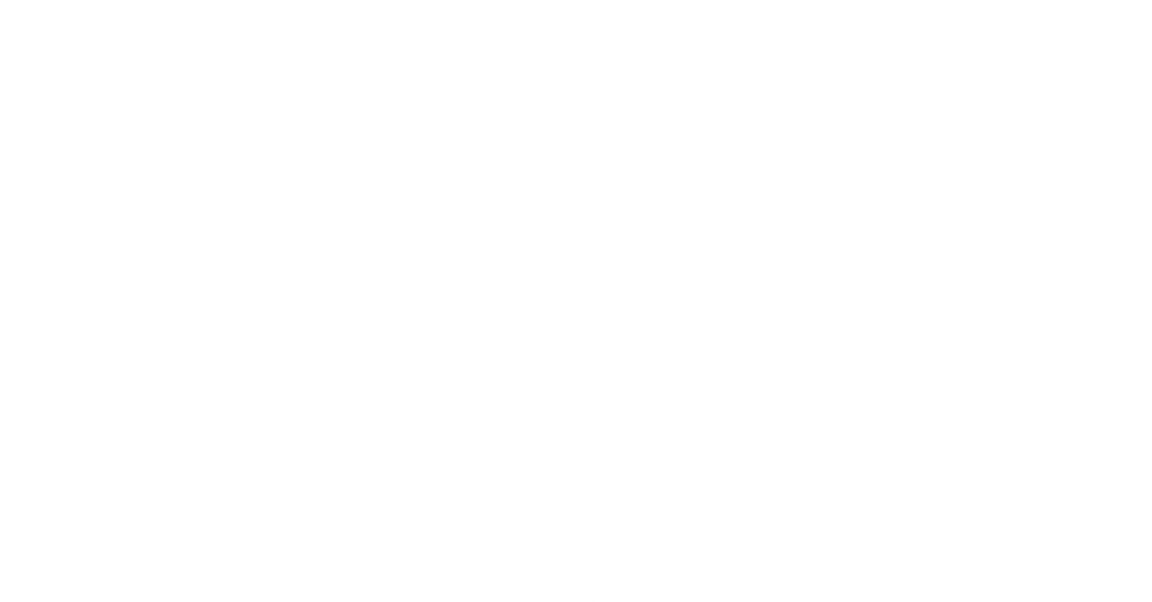 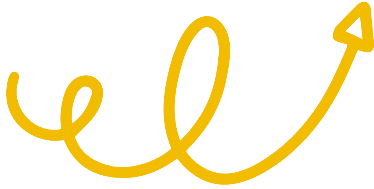 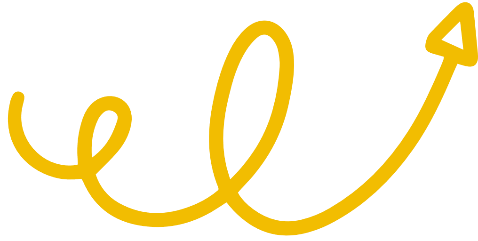 Đọc trước bài mới
DẶN DÒ
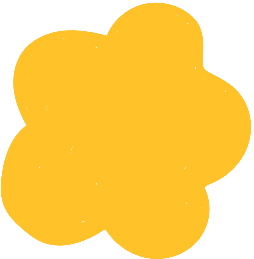 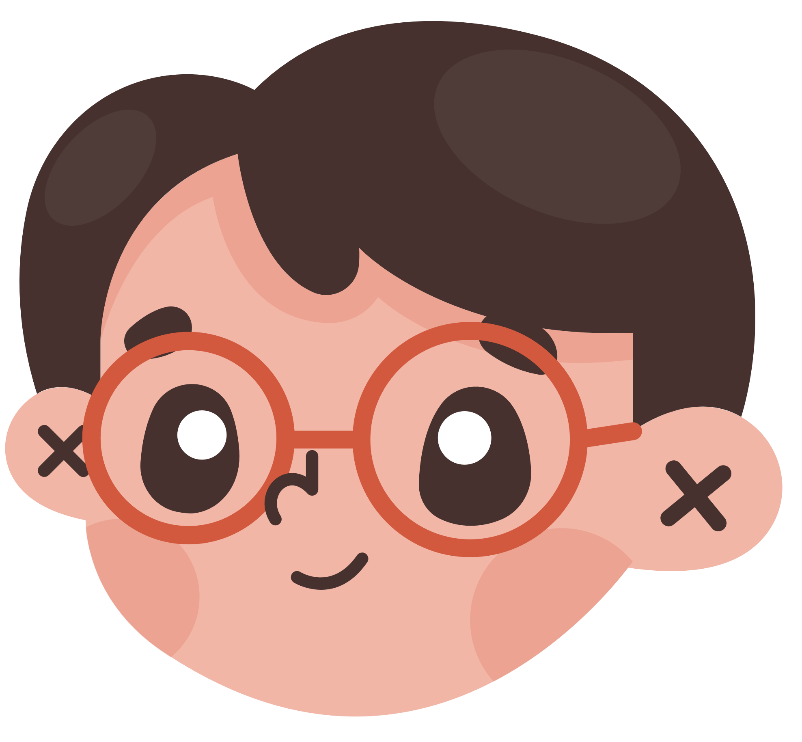 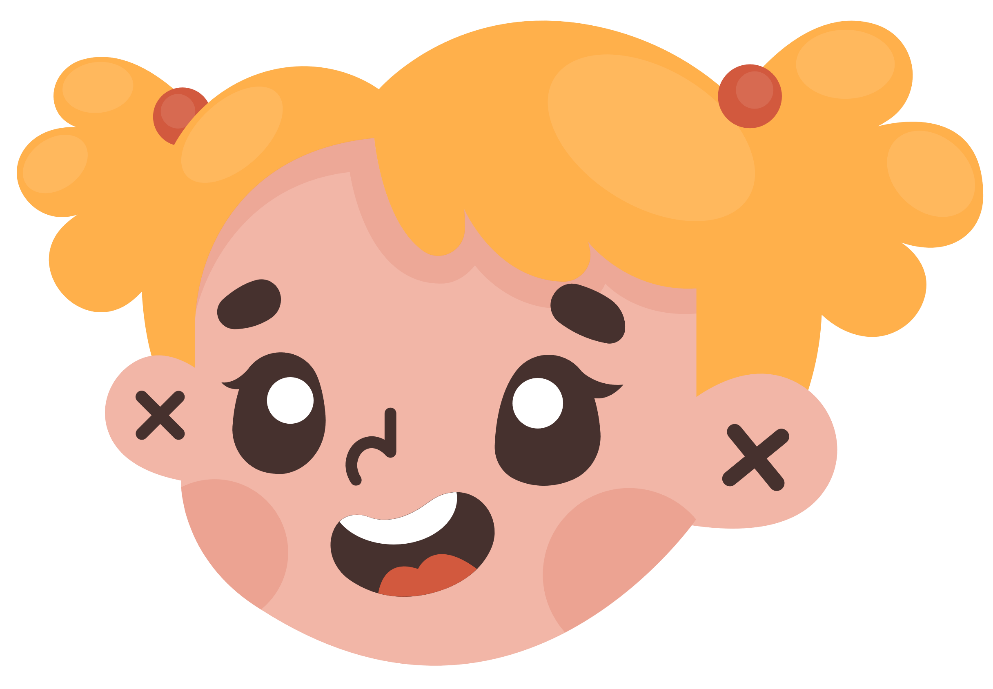 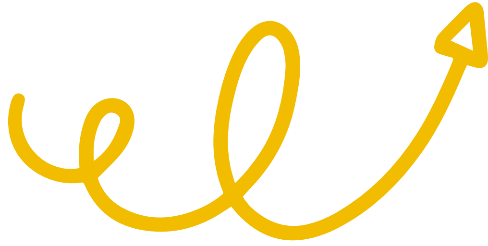 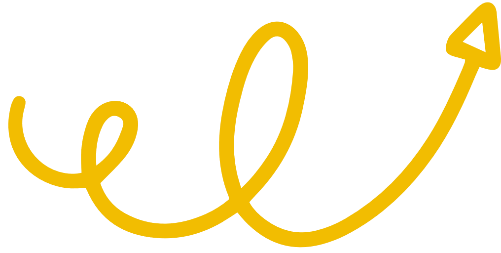 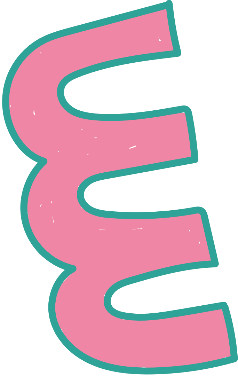 CẢM ƠN CÁC EM
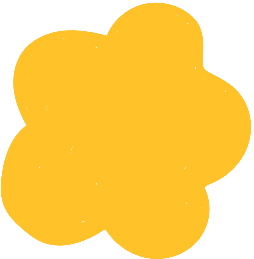 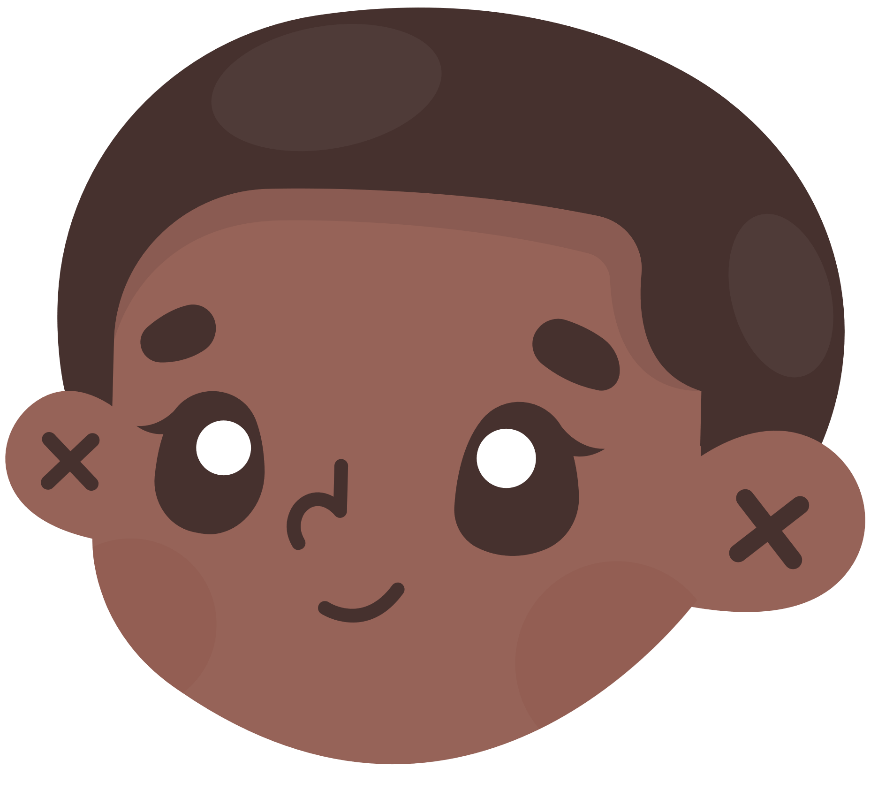 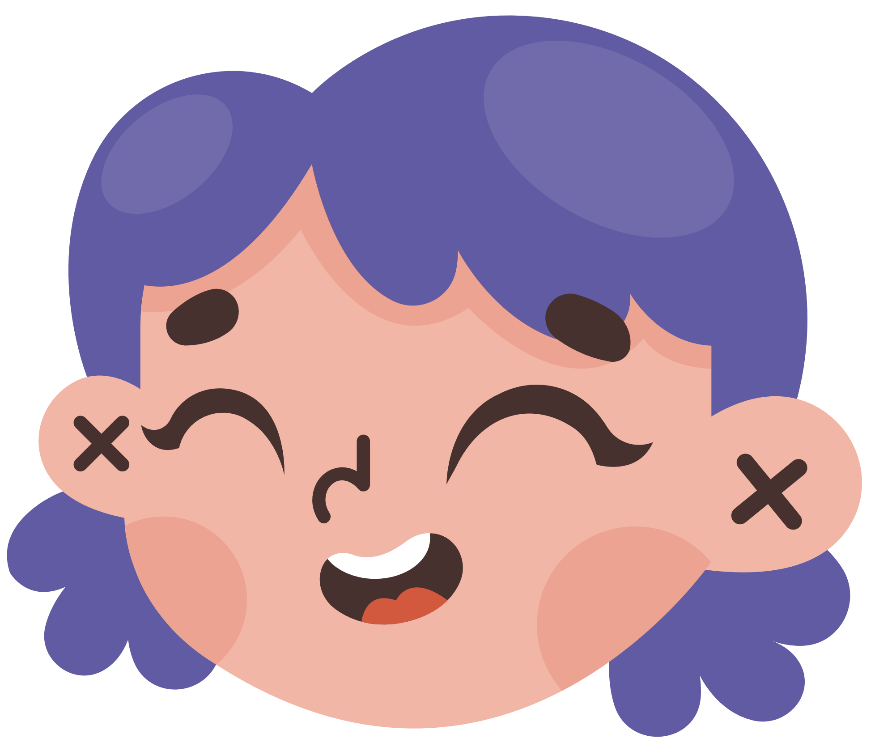 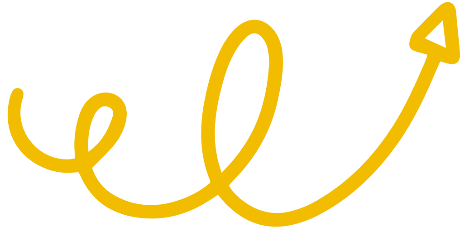 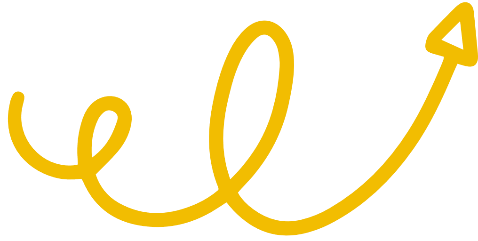